Муниципальное казенное общеобразовательное учреждение «Луговская средняя общеобразовательная школа»
Автор проекта урока:
Жукова Светлана Васильевна
Учитель культороведческих дисциплин
Составьте из букв  слово
м
а
л
д
ь
е
Медальерное  искусство
«История возникновения медальерного искусства в России»
Гиперссылка «медальерное искусство»
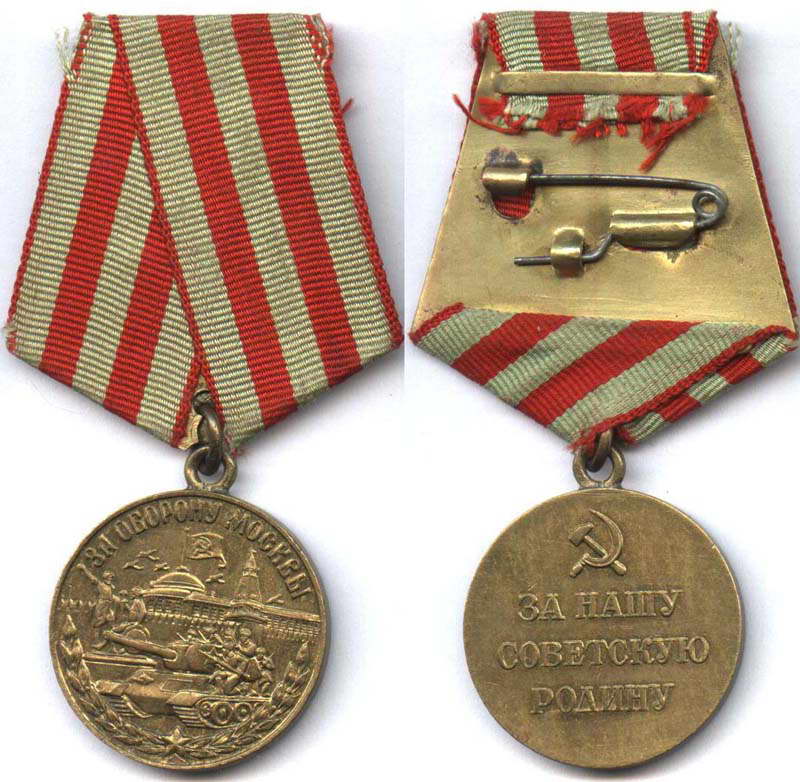 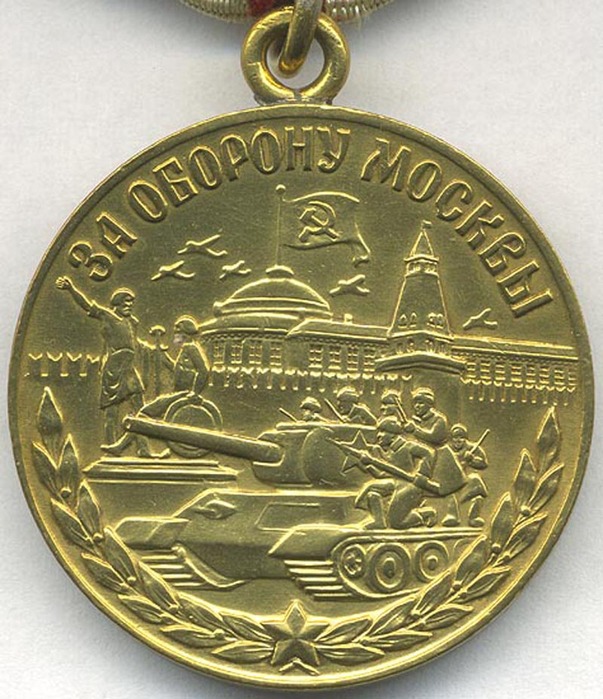 «За оборону  Севастополя»
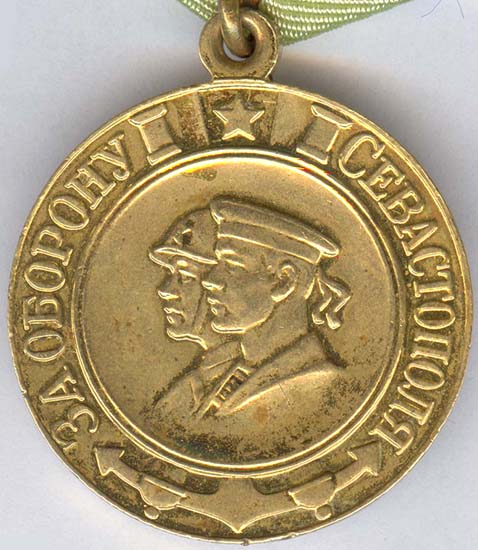 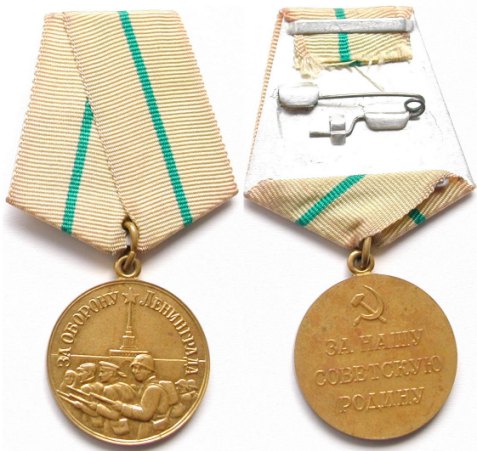 «За оборону 
Москвы»
«За оборону Ленинграда»
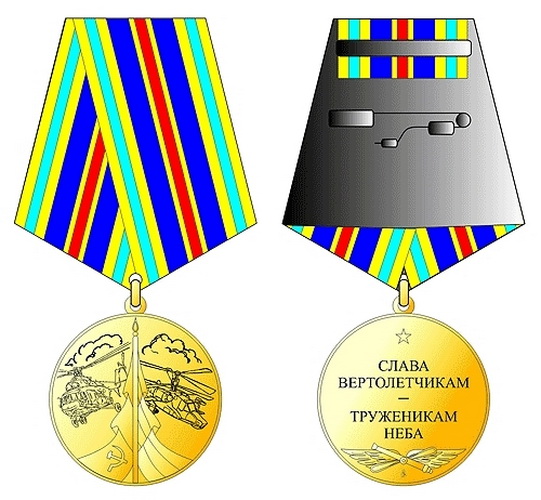 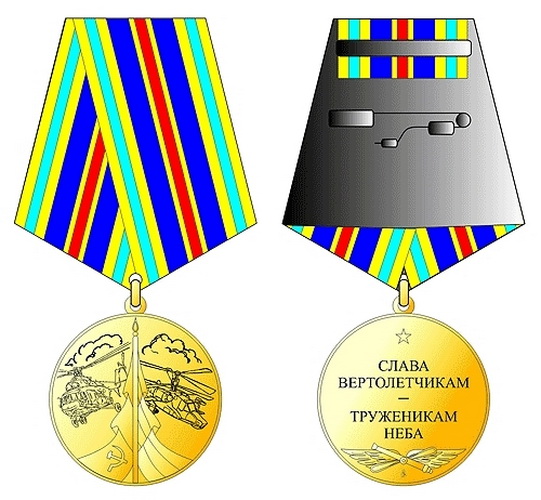 Разметить пространство медали
Создание композиции медали
По шаблону сделать форму медали